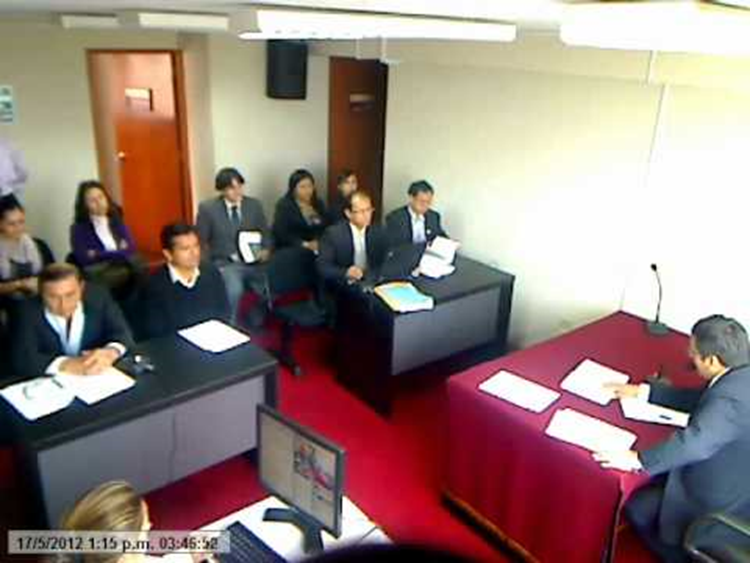 JURISPRUDENCIA SOBRE EXCEPCION DE IMPROCEDENCIA DE ACCION
Víctor Jimmy Arbulú Martínez
Catedrático Derecho Procesal Penal UNMSM
CASACIÓN N° 348-2015

Delito de inducción al voto

EXCEPCION DE IMPROCEDENCIA DE ACCION FUNDADA
Itinerario procesal
El Juzgado de Investigación Preparatoria y la  Sala Penal de Apelaciones de  Huánuco DECLARARON FUNDADA LA EXCEPCIÓN DE IMPROCEDENCIA DE ACCIÓN que dedujo el encausado Jesús Giles Alipázaga por delito de inducción a no votar o hacerlo en sentido determinado en agravio del Estado - Jurado Nacional de Elecciones

Interpuso Recurso de Casación el Ministerio Público
HECHOS IMPUTADOS
A. El 9 de marzo de dos 2011 el encausado Giles Alipázaga, Alcalde Provincial de Huánuco, con motivo de las elecciones generales de 2011, intervino en una actividad proselitista del partido político "Perú Posible", ubicado en el jirón 28 de julio, cuadra  6 Huánuco, realizada para apoyar al candidato a congresista Claver Orlando Castañeda Ramón.  
En ella se constataron pancartas de apoyo al referido candidato y una masa de personas que asistieron al acto.
HECHOS IMPUTADOS
El  Alcalde no solo asistió a dicho acto proselitista, sino que, en una conferencia de prensa desarrollada en esas mismas circunstancias, expresó, por los medios de comunicación escrito, radial y televisivo, su pleno apoyo al candidato a congresista Castañeda Ramón, y anotó que con él realizaron una serie de obras de mejora de los servicios públicos y SI SE LE ELIGE, LAS OBRAS SEGUIRÁN REALIZÁNDOSE EN BENEFICIO DE LA POBLACIÓN.
HECHOS IMPUTADOS
La Fiscalía Provincial estimó que la presunta intención del Alcalde imputado era favorecer la candidatura al Congreso de Castañeda Ramón, " ... INTENTANDO INFLUIR EN EL SENTIDO DE VOTOS DE TERCERAS PERSONAS A TRAVÉS DE UNA PROMESA DE REALIZAR OBRAS".
Argumentos del Juez de Investigación Preparatoria
La expresiones vertidas por el imputado no tienen  entidad para determinar la voluntad del elector, por su naturaleza de inciertas e indeterminadas - no se aprecia cuál sería la ventaja o dádiva
que los electores recibirían con un voto favorable al candidato
La frase: " ... LAS OBRAS SEGUIRÁN" NO CONSTITUYE UNA PROMESA CIERTA CON CAPACIDAD PARA DETERMINAR LA VOLUNTAD DEL E LECTOR
Argumentos de la Sala Superior
Acotó que el VERBO RECTOR: INDUCIR A UN ELECTOR A VOTAR EN SENTIDO DETERMINADO requiere que la inducción sea DIRECTA Y OBJETIVA a un elector o algún elector, a quien le ofrezca una dádiva, ventaja o promesa en forma directa, de suerte que pueda producirse el soborno electoral de manera concreta y específica ante un elector.
Argumentos de la Sala Superior
El imputado manifestó su apoyo al candidato al Congreso ante un grupo de personas, esto es, lo que expresó no se realizó ante un elector o algún elector en específico, a quien indujo de manera directa la entrega de una dádiva, ventaja o promesa en particular para éste.
Argumentos del recurso de casación
A. El motivo de casación está vinculado a la inobservancia de
precepto penal material - del tipo legal estatuido en el artículo 356° del Código Penal- (artículo 429° numeral 3 del Código Procesal Pena l.
Argumentos del recurso de casación
B. La denuncia procesalmente relevante en sede de casación estriba  en que se dio una interpretación errónea del de lito de inducción a no votar o hacerlo en  sentido determinado. 

NO SE INTERPRETÓ ADECUADAMENTE LOS ELEMENTOS TÍPICOS de esa figura penal, tanto respecto al verbo rector como a los alcances del medio comisivo.
MOTIVO CASACIONAL
C. Como se trata de un acceso excepcional al recurso de casación por la vía del artículo 427° numeral 4 del Código Procesal Penal, se aceptó la intervención de esta Sala de Casación para fijar el apropiado alcance del delito de INDUCCION AL VOTO
FUNDAMENTOS JURIDICOS
Se examina los alcances del tipo legal de inducción a no votar o hacerlo en sentido determinado (artículo 356° del Código Penal), con la excepción de improcedencia de acción. 

Como es doctrina jurisprudencial consagrada EL ANÁLISIS DE LOS CARGOS A TRAVÉS DE DICHA EXCEPCIÓN, SE  CIRCUNSCRIBE A LOS HECHOS PROPUESTOS como tales por la fiscalía en la DISPOSICIÓN de formalización de la investigación o caso, en la ACUSACIÓN FISCAL.
FUNDAMENTOS JURIDICOS
NO CABE QUE SE ACEPTE COMO BASE DEL ANÁLISIS TÍPICO, o  ADECUACIÓN TÍPICA 
- hechos distintos, circunstancias añadidas o eliminadas
datos fácticos parcialmente excluidos o recortados
que se realice una valoración de los actos de investigación y/o de prueba  acopiados para rechazar o modificar algún hecho o circunstancia objeto de imputación o de acusación.
ALCANCES DEL DELITO DE INDUCCION AL VOTO
Art. 356° del Código Penal. Esta norma prevé como incurso en sus disposiciones a: "El que mediante dádivas, ventajas o promesas trata de inducir a un elector a no votar o a votar en un sentido determinado, ... " .
ALCANCES DEL DELITO DE INDUCCION AL VOTO
Se trata de un delito común y de mera actividad. 
Cualquier persona puede ser sujeto activo de este delito. 
No se requiere que el e lector efectivamente vote en un sentido determinado o no vote, acorde con el propósito y conducta desplegada por el sujeto activo; no se necesita un resultado para su consumación, no importa si el elector rechaza la oferta que se le hace.
ALCANCES DEL DELITO DE INDUCCION AL VOTO
La conducta típica de este delito consiste en mover a alguien para que haga algo o no lo haga, provocar algo o causar algo - que es. conforme al Real Diccionario de la Lengua  Española, la definición del verbo típico: "inducir"- . Esa inducción – es mover, provocar o causar- , recae siempre en un elector.
ALCANCES DEL DELITO DE INDUCCION AL VOTO
La figura típica 

PRIMERO está sujeta exclusivamente a la ejecución de lago terminados medios típicos: dádivas, ventajas o promesas - que en este ú1timo caso son actos que se deben cumplir a futuro 

SEGUNDO, persigue que el elector vote en determinado sentido o no lo haga
ALCANCES DEL DELITO DE INDUCCION AL VOTO
Bien Jurídico: Se protege el derecho de sufragio activo de los ciudadanos, derecho fundamental del sistema democrático
En estrictos términos, se tutela el proceso electoral, su regularidad y  transparencia - se proscriben injerencias ilegítimas-, en la medida que se trata, en este supuesto típico, de conductas que vulneran algún aspecto del procedimiento e lectoral legalmente establecido por impedir la libre formación de la voluntad del elector o su libre ejercicio - formación en libertad de decidir votar
ALCANCES DEL DELITO DE INDUCCION AL VOTO
Sujeto pasivo

El elector es la persona a quien se dirige la conducta típica. 

No puede entenderse que la conducta deba realizarse respecto de una sola persona, pues muy bien puede dirigirse a varias o numerosas personas, en acto único o en actos múltiples y/o sucesivos.
ALCANCES DEL DELITO DE INDUCCION AL VOTO
No rigen las reglas de la instigación como forma de participación delictiva (artículo 24° del Código Penal) -el verbo "INDUCIR" debe considerarse como un verbo rector, pues está descrito en la Parte Especial del Código Penal como una forma de autoría, que no se rige por el principio de accesoriedad.
ALCANCES DEL DELITO DE INDUCCION AL VOTO
Es de resaltar que el legislador identifica una determinada clase de  personas o ciudadanos: el elector y, por ende, delimita el hecho a los estrictos marcos de un proceso electoral. 

Se centra,  en la cualidad de elector del ciudadano, no en la cantidad de ciudadanos sobre los que debe recaer la conducta típica del sujeto activo.
ALCANCES DEL DELITO DE INDUCCION AL VOTO
Es inatendible que la acción típica solo pueda abarcar a una sola persona, pues es factible que un acto individual como el analizado incluya a varias personas.
ALCANCES DEL DELITO DE INDUCCION AL VOTO
C. El sujeto activo procura inducir al elector - provocar en él un
determinado comportamiento electoral- mediante tres medios típicos: dádivas, ventajas o promesas. 

Éstas tienen una base material cierta:
(i) entregar algo material reconocible - un bien concreto y con contenido patrimonial
ALCANCES DEL DELITO DE INDUCCION AL VOTO
(ii) proporcionar algún tipo de beneficio - prestaciones de servicios o bienes sin valoración económica dentro del mercado

iii) comprometerse a entregar algo o hacer algo que se concretará a futuro - la promesa, por lo demás, no puede estar vacía de contenido.
ALCANCES DEL DELITO DE INDUCCION AL VOTO
D. La inducción al voto mediante promesas, ventajas o dádivas DEBE SER IDÓNEA; es decir, debe ser concreta o específica y, concurrentemente, consistente, así como TENER LA SUFICIENTE ENTIDAD PARA TORCER LA LIBRE VOLUNTAD DEL ELECTOR, lo que debe valorarse en función a lo que se ofrece promete, a lo puntualmente proferido y ejecutado por el sujeto activo y las circunstancias en que la conducta tiene lugar.
ANALISIS DEL CASO
El imputado Giles Alipázaga  expresó en unas declaraciones públicas, en los marcos de una reunión proselitista y en el curso de un proceso electoral en giro, vulnerando eso sí la neutralidad electoral a que están obligados los funcionarios públicos - por elección o por nombramiento - un apoyo explícito a un candidato a congresista resaltando que si se vota por él las obras seguirían.
ANALISIS DEL CASO
No se trata de una promesa concreta a un elector o grupo de e lectores determinados, sino de un ofrecimiento vago o genérico de las supuestas bondades y mejoras que importaría el voto favorable a un candidato, expuesto en una conferencia de prensa realizada en ese acto político y en presencia del candidato en cuestión.
ANALISIS DEL CASO
No se indica qué obras se realizarían y a qué sectores se beneficiaría.

La conducta del imputado es, desde luego, censurable desde el Derecho electoral, pero no es típica. 

El Derecho penal no puede intervenir en este caso.
DECISION
Declararon INFUNDADO el recurso de casación interpuesto por el señor FISCAL SUPERIOR DE HUÁNUCO

NO CASARON el auto de vista que confirmo el auto del juzgado que declaro  FUNDADA LA EXCEPCION DE IMPROCEDENCIA DE ACCION.
R. N. N.º 3298-2013ÁNCASHDelito contra la libertad, en la modalidadde secuestro
ITINERARIO PROCESAL
En juicio oral se declaro fundada la excepción de naturaleza de acción a favor de los acusados

El Ministerio Publico formalizo su Recurso de nulidad  solicitando que se declare infundada la excepción de naturaleza de acción

También lo hizo la parte civil
HECHO IMPUTADO
El 11 de abril de 2007, aproximadamente a las 10 horas, alrededor de 300 personas, previo acuerdo, ingresaron al cerro Condorhuaín (Comunidad Campesina Santiago Antúnez de Mayolo) con la finalidad de protestar contra la minera Barrick Misquichilca y tomaron como rehenes a Emiliano León Cochachín y Victoriano Félix Sánchez Trejo, por espacio de seis horas, tiempo en que fueron sometidos a maltratos físicos y psicológicos, para posteriormente ser entregados a las autoridades policiales y miembros de la fiscalía.
TIPIFICACION
En el artículo 152 del Código Penal, el cual tiene como bien jurídico protegido la libertad corporal y de locomoción, esta privación debe ser ilegítima, sin causas de justificación o en el ejercicio de un derecho, este último requiere definitivamente que esté permitida por la Ley o por lo menos tolerado por los hábitos sociales.
ARGUMENTOS DEL RECURSO DEL MINISTERIO PUBLICO
Sostiene que los hechos delictivos se encuentran acreditados con los certificados médicos de los agraviados, con las actas de constatación de los hechos y entrega de los retenidos pero, sobre todo, por las diversas manifestaciones de los testigos y los propios agraviados, quienes relataron los formas y circunstancias de loa acontecido y como fueron golpeados y privados de su libertad.
ARGUMENTOS DEL RECURSO DEL MINISTERIO PUBLICO
La resolución recurrida malinterpreta el término retención, al no considerarlo como privación de libertad.
ARGUMENTOS DE LA PARTE CIVIL
Que la Sala hizo una mala interpretación o incorrecta apreciación de los hechos, además, el delito de secuestro fue cometido de manera dolosa, premeditada y con alevosía, pues los agraviados fueron privados de su libertad por más de seis u ocho horas, y flagelados de manera inhumana por los acusados.
PREMISA NORMATIVA DE LA CORTE SUPREMA
La excepción de naturaleza de acción es un recurso técnico de defensa comprendido en el artículo quinto del Código de Procedimientos Penales, que procede. en primer lugar, cuando el hecho no constituye delito y, en segundo lugar,
cuando el hecho denunciado o es justiciable penalmente
PREMISA NORMATIVA DE LA CORTE SUPREMA
primer caso se da cuando el hecho denunciado o la conducta atribuida al procesado no constituye un injusto penal, ya sea cuando tal conducta no concuerda con la descripción típica del delito materia de instrucción (atipicidad relativa) o cuando el hecho imputado no constituye un ilícito penal dentro de nuestro ordenamiento punitivo al momento de su comisión (atipicidad absoluta).
PREMISA NORMATIVA DE LA CORTE SUPREMA
primer caso se da cuando el hecho denunciado o la conducta atribuida al procesado no constituye un injusto penal, ya sea cuando tal conducta no concuerda con la descripción típica del delito materia de instrucción (atipicidad relativa) o cuando el hecho imputado no constituye un ilícito penal dentro de nuestro ordenamiento punitivo al momento de su comisión (atipicidad absoluta).
ARGUMENTOS DE LA SALA SUPERIOR PARA FUNDAR LA EXCEPCION
La excepción interpuesta por la defensa técnica de los procesados Basilio Baldomero Lázaro Barreta, Teodoro Víctor Rodríguez Lauret, Lucia no Bernardo Caushi Torres, entre otros, se sustentó en el primer supuesto de procedencia, esto es, la conducta imputada a los procesados no se ajusta a la descripción típica del delito de secuestro previsto en el artículo 152 del Código Penal
ARGUMENTOS DE LA SALA SUPERIOR PARA FUNDAR LA EXCEPCION
El delito de secuestro tiene como bien jurídico protegido la libertad corporal y de locomoción, esta privación debe ser ilegítima, sin causas de justificación o en el ejercicio de un derecho, este último requiere definitivamente que esté permitida
por la Ley o por lo menos tolerado por los hábitos sociales.
ANALISIS DE LA CORTE SUPREMA
Del acervo probatorio acopiado a los autos, se aprecia que la responsabilidad penal de los ya citados encausados en el secuestro de Emiliano León Cochachín y Victoriano Félix Sánchez Trejo, ocurrido el 11 de abril de 2007 no se encuentra plenamente acreditada.
ANALISIS DE LA CORTE SUPREMA
SIN EMBARGO, de los actuados se puede apreciar QUE EXISTE ERROR DE PROHIBICIÓN (culpabilidad) en la actuación de
los procesados, previsto en el artículo 14 del Código Penal, pues estos se condujeron bajo la creencia de que su conducta era lícita, al considerar que la retención realizada a los agraviados estaba justificada,
ANALISIS DE LA CORTE SUPREMA
La retención fue porque los agraviados lesionaron gravemente a unos de sus dirigentes -véase certificado médico legal de Luciano Bernardo Coushi Torres y se comunicó la captura
de los supuestos agresores a las autoridades correspondientes, y solicitaron su presencia para la entrega de los retenidos.
ANALISIS DE LA CORTE SUPREMA
Lo anterior esta probado con las manifestaciones de Bacilio Baldomero Lázaro Barreto, Luciano Bernardo Coushi Torres y Antonio Flores Urbano, luego de que se comprometieran las autoridades correspondientes a tomar cartas en el asunto sobre la defensa de sus recursos naturales, como el agua, conforme consta del acta de constatación fiscal
ANALISIS DE LA CORTE SUPREMA
Los agraviados señalaron que les infringieron una serie de maltratos, tanto físicos como psicológicos, durante el lapso que permanecieron retenidos por los procesados
No obstante, de la revisión de los actuados se verifica que se produjo una gresca entre los pobladores de la comunidad campesina agraviada y los manifestantes que acudieron al cerro Condorhuaín
ANALISIS DE LA CORTE SUPREMA
, con la finalidad de verificar si la minera Barrick se encontraba en trabajos de exploración, y podía poner en peligro de contaminación los ojos de agua (puquios} que abastecen a los centros poblados, tanto para el consumo humano como
ganadero y el regadío de sus sembríos; muchos de los participantes resultaron gravemente heridos, debido a ataques con piedras y palos
ANALISIS DE LA CORTE SUPREMA
incluso utilizaron huaracas ( especie de honda elaborada con lana, con la cual se lanza piedras a distancias considerables), tal como lo manifestaron las testigos Paula Macedo Guerrero y Donata Melania Ramírez Abad,
CONCLUSION
CONFIRMARON EL AUTO DE LA SALA QUE DECLARO FUNDADA LA EXCEPCION DE NATURALEZA DE ACCION
INTERROGANTES
¿EN ESTE CASO ES CORRECTO QUE SE HAYA FUNDADO ESTA EXCEPCION?

¿ES CONFORME ANALIZAR  PRUEBAS?

¿ES POR FALTA DE UN ELEMENTO TIPICO O POR NO SER JUSTICIABLE PENALMENTE?

¿EL ERROR DE PROHIBICION A QUE SUPUESTO RESPONDE?

¿ LA CULPABILIDAD SE DEBE ANALIZAR ?
GRACIAS